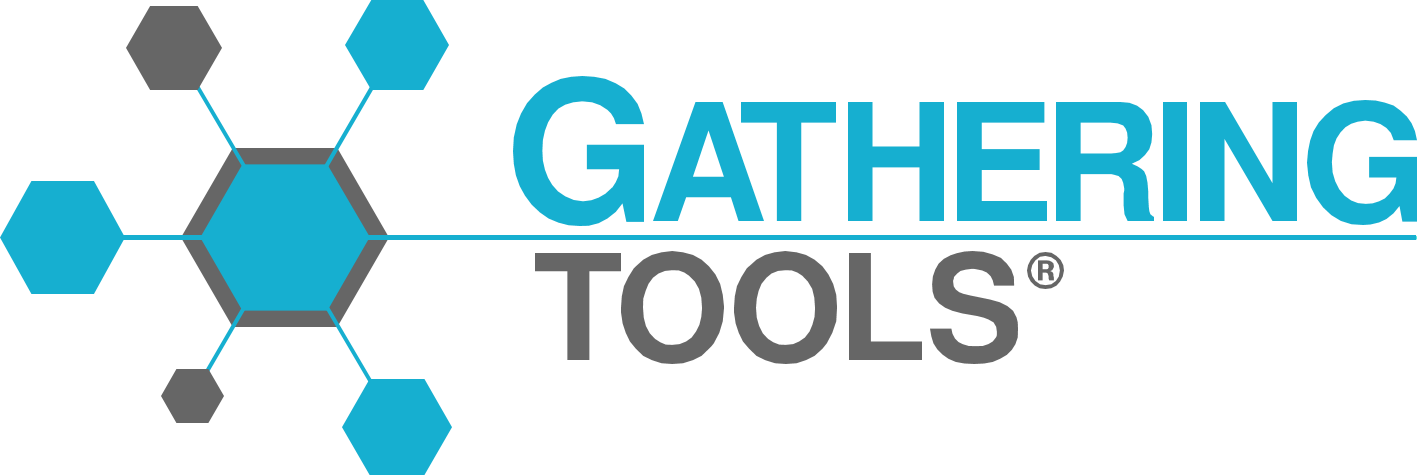 INSTALLATION D’UNE CLÉ DE LICENCE
SOMMAIRE
1
3
2
OÙ ALLER?
COMMENT ARRÊTER LE SERVICE DE L’INSTANCE ?
COMMENT ACCÉDER À LA COMMANDE LICENCE?
COMMENT REDÉMARRER L'INSTANCE ?
4
COMMENT AFFECTER lES INSTANCES ?
5
ALLER DANS GTADMIN
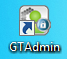 Ouvrir GTAdmin
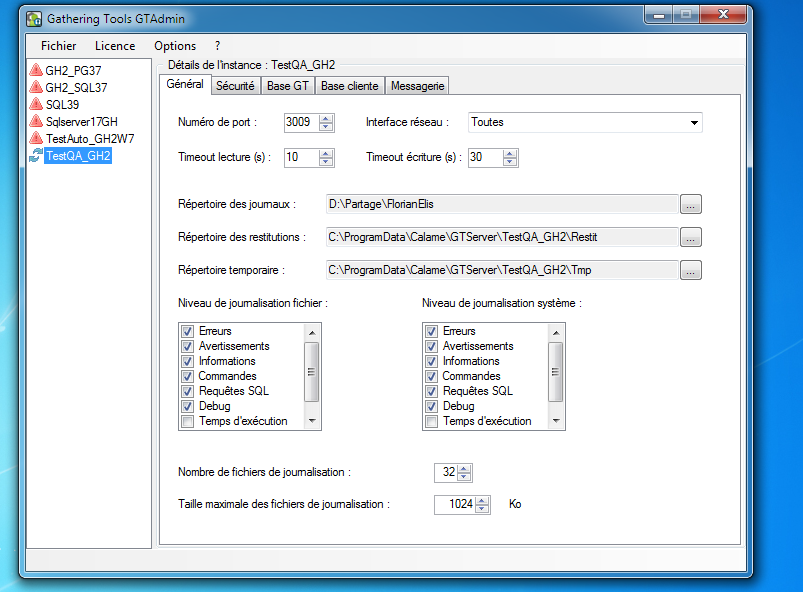 L’instance est en service (reconnaissable par ses 2 flèches vertes circulaires)
DANS GTADMIN ARRÊTER LE SERVICE DE L’INSTANCE
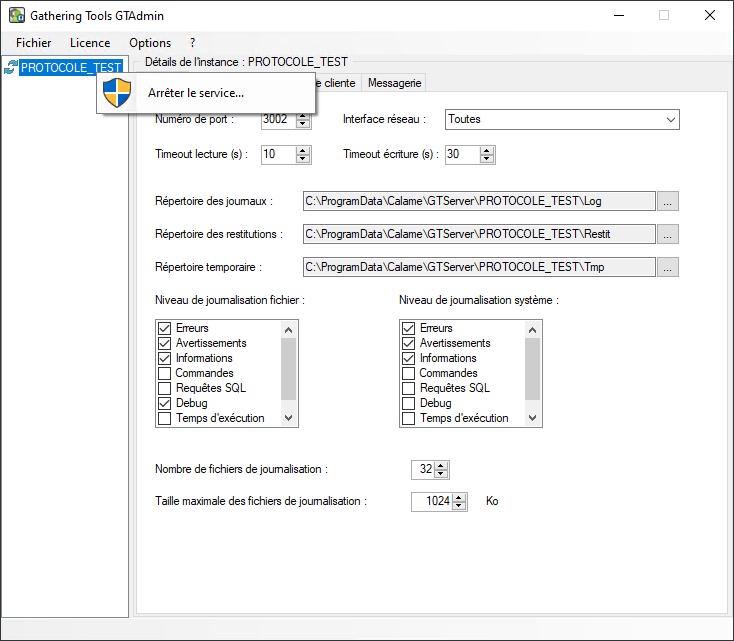 Clic droit
Arrêter le 
service sur l’instance
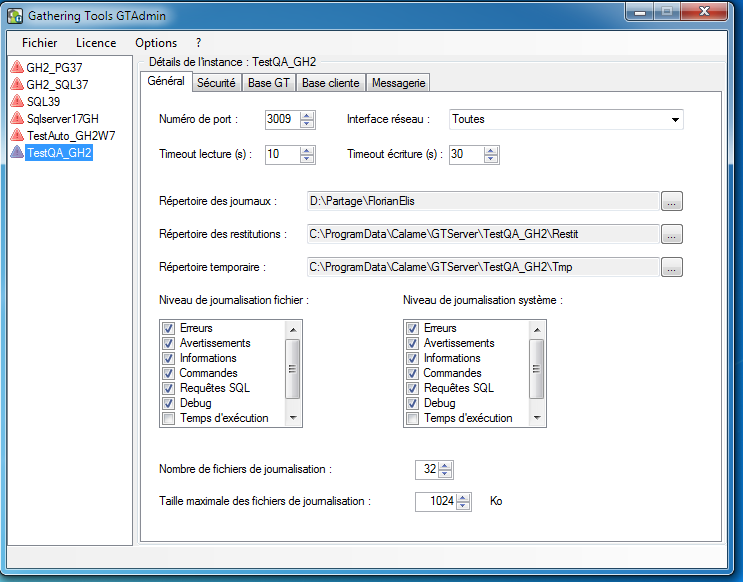 Les flèches disparaissent pour laisser place à un panneau
   rouge

    L’instance est alors arrêtée
DANS GTADMIN ACCÉDER À LA COMMANDE LICENCE
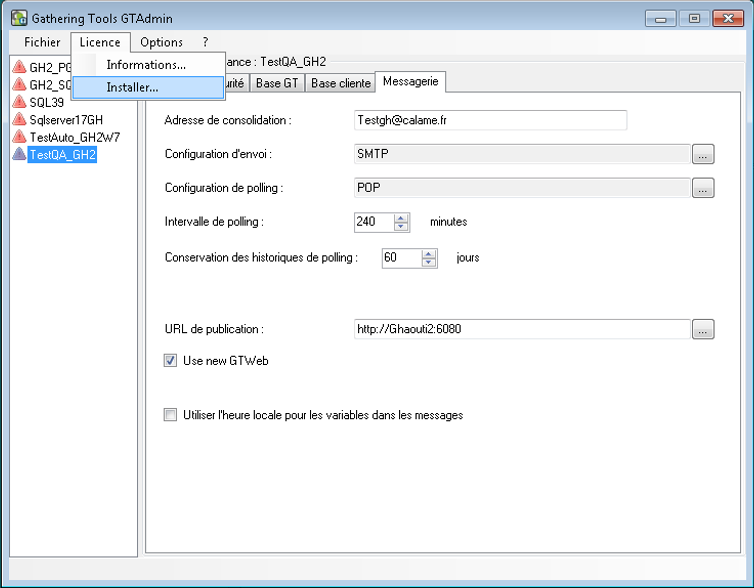 cliquez sur « Installer »
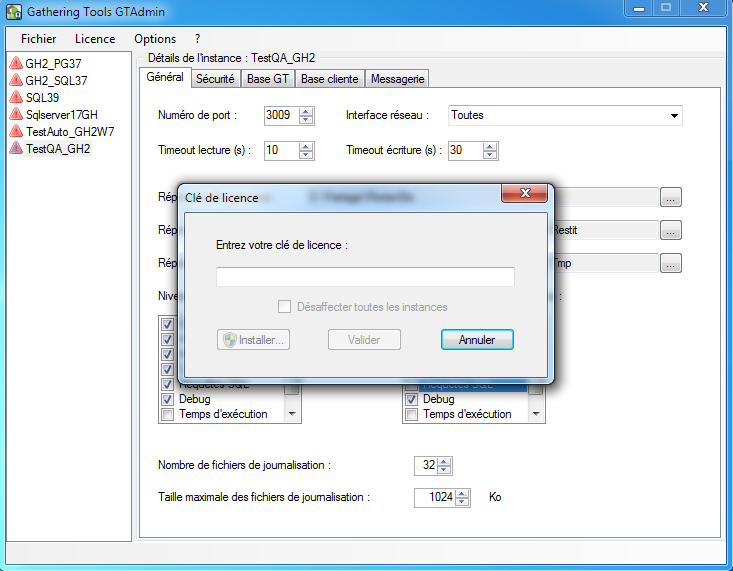 Une fenêtre apparait
DANS GTADMIN ACCÉDER À LA COMMANDE LICENCE
Le support vous a envoyé une clé d’installation

Dans notre démonstration :

CALAME-DEMONSTRATIONMB-28/09/2021-T- 01

Nom de votre société- instance- date de création- type de clé- no de la clé

La votre sera sous ce format:

XXX-SERV1PROD1TEST1-28/09/2021-D-01
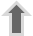 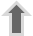 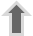 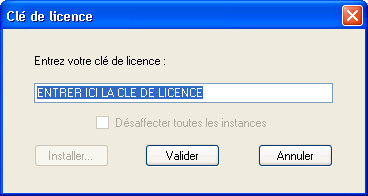 Dans la fenêtre entrer votre
 clé de licence
1. AVEC LE BOUTON VALIDER
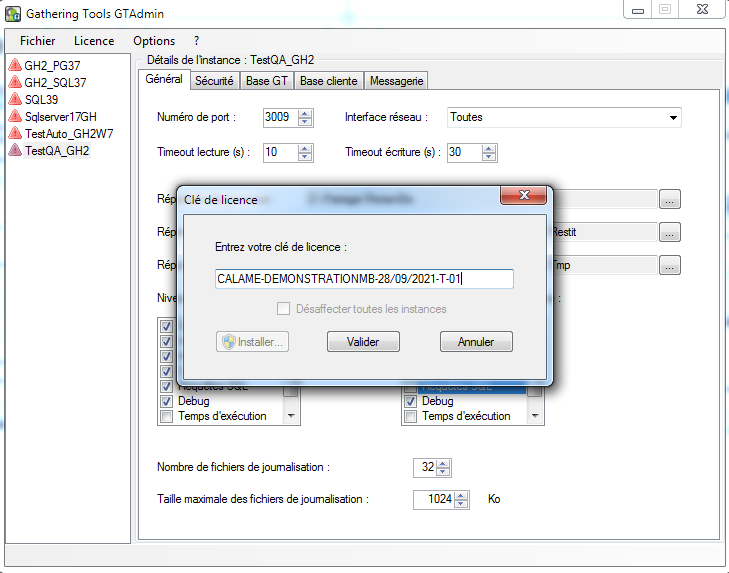 Entrer la nouvelle clé de licence
Cliquer sur le bouton « Valider »
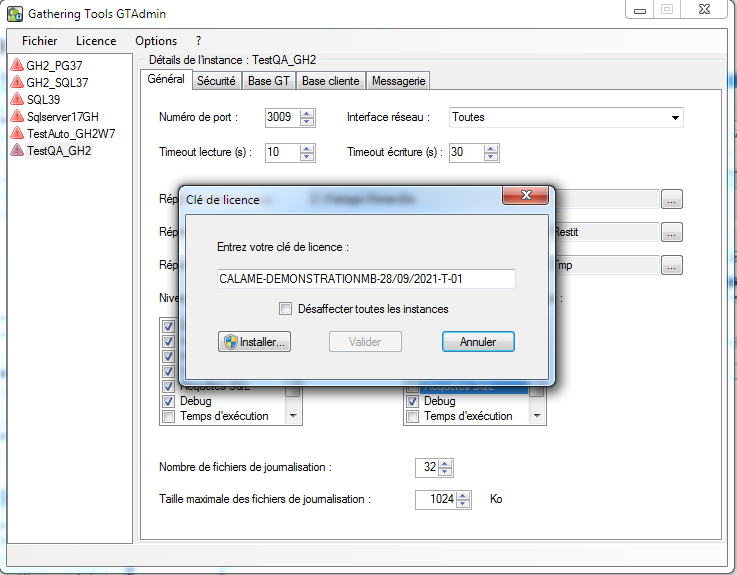 Cliquer ensuite sur « Installer »
2. SI UN BOUTON GÉNÉRER REMPLACE LE BOUTON VALIDER
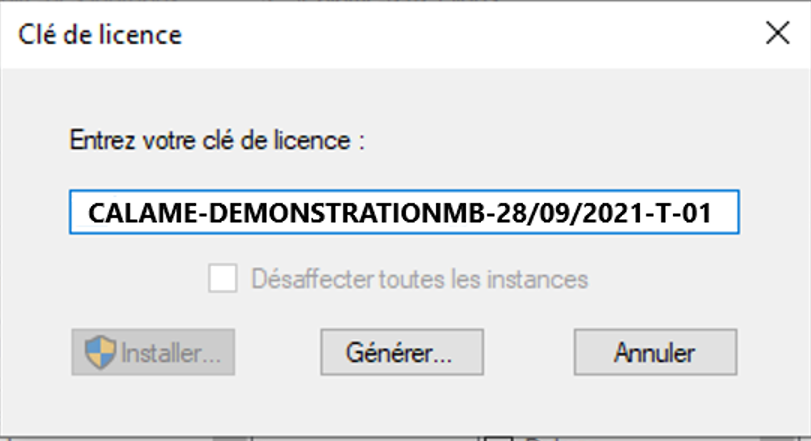 Fermer la boîte de dialogue avec le message informant de l’échec de la connexion.
Entrer la clé de licence reçue du support 
Cliquer sur le bouton « Générer »
Le texte proposé dans la zone de texte commençant par (----- BEGIN GTLIC DATA1 TO SEND ----- ) du panneau est à envoyer dans un mail au support (support@gathering-tools.com).
En retour, le support vous fait parvenir un mail contenant un nouveau texte commençant par (----- BEGIN GTLIC DATA2 RECV -----)
Le texte de retour du support est à inscrire dans le panneau suivant de l’assistant de configuration. 
Cliquer sur le bouton « Valider » 
Poursuivre alors l’installation en cliquant sur le bouton Installer de la boîte précédente demandant la clé de licence
AFFECTER LES INSTANCES
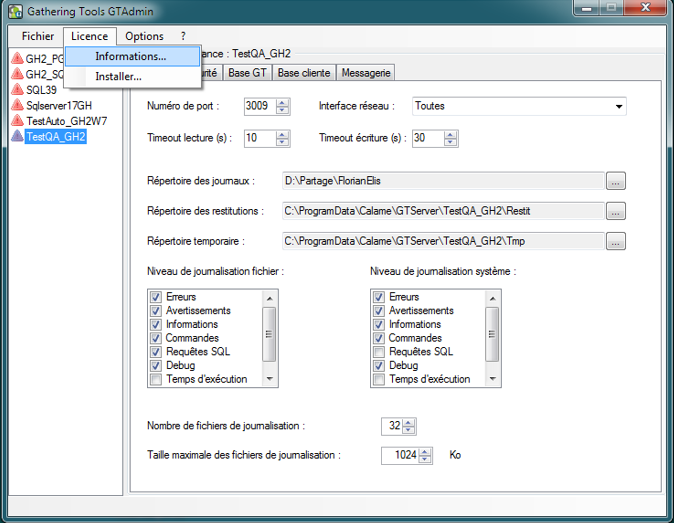 Une fois la clé de licence installée, allez dans le menu « Licence/Information…
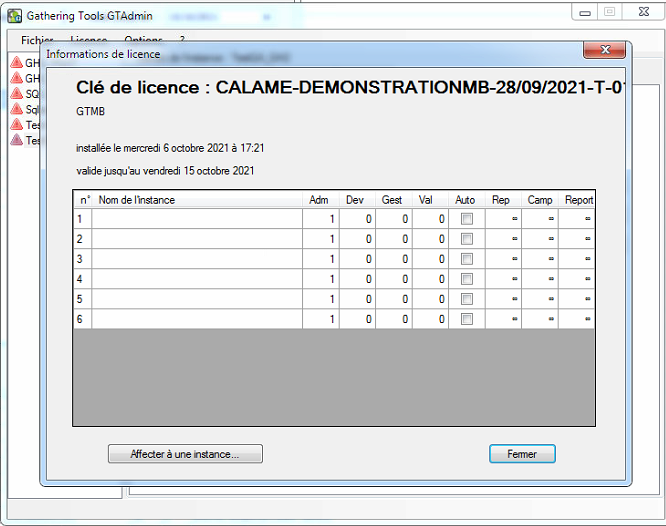 Cette boîte permet d’associer les instances déclarées dans GTAdmin aux numéros d’instances de la clé de licence et de visualiser les caractéristiques de chaque licence d’instance (nombre d’administrateurs, de développeurs, de licences d’automatisation, de gestionnaires et de valideurs)
AFFECTER LES INSTANCES
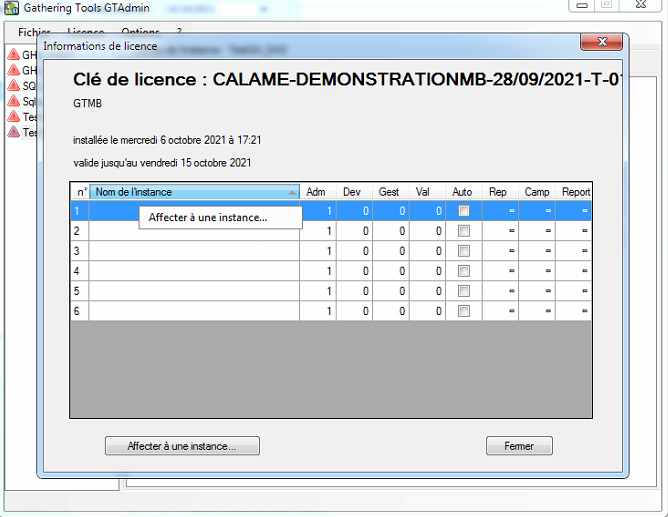 Sélectionner un numéro d’instance de la clé (la ligne apparait en bleue)

Affecter à une instance
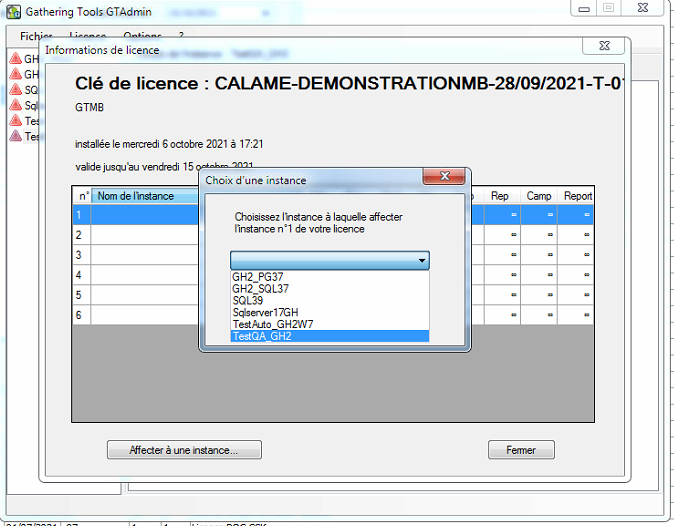 Cliquer sur « Affecter à une instance… »

Une boîte de dialogue vous permet d’affecter ce numéro d’instance de la clé à une instance déclarée dans GTAdmin
AFFECTER LES INSTANCES
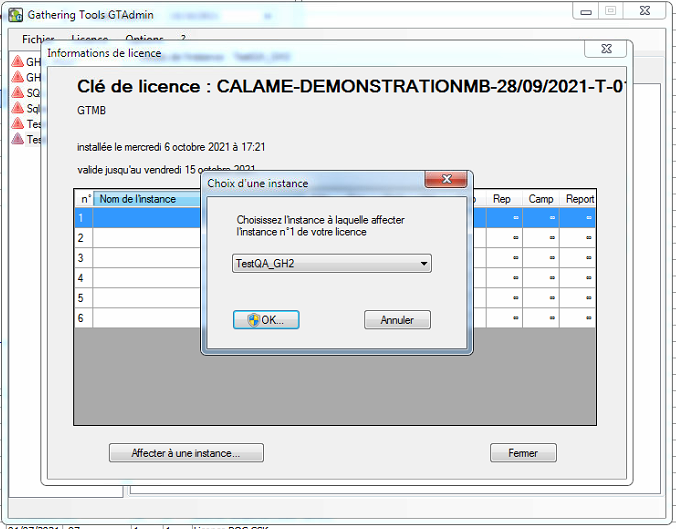 Sélectionner dans le menu déroulant l’instance de la clé 

Cliquer sur « OK »
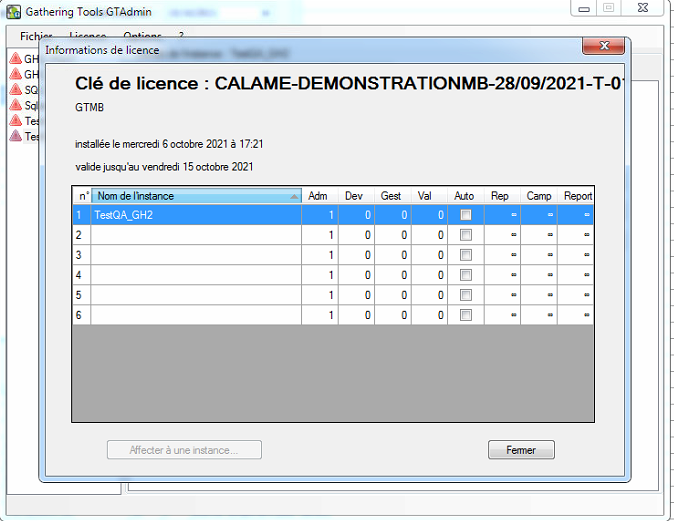 Votre instance apparait dans le champs «  Nom de l’instance »

Cliquer sur « Fermer »
DANS GTADMIN REDÉMARRER L'INSTANCE
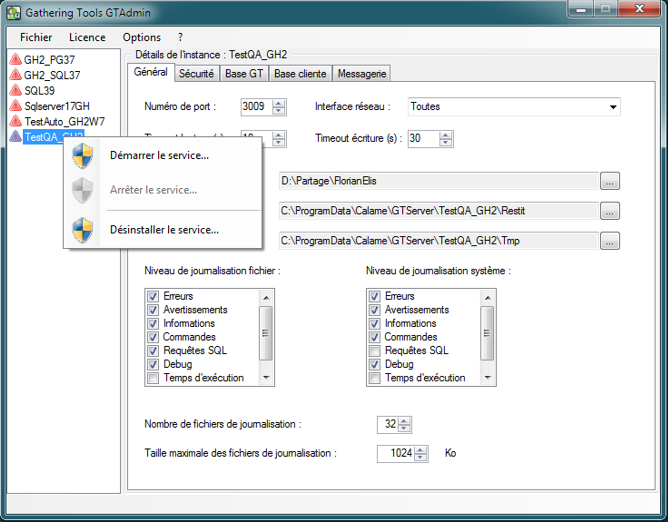 Clic droit sur l'instance
Démarrer le service
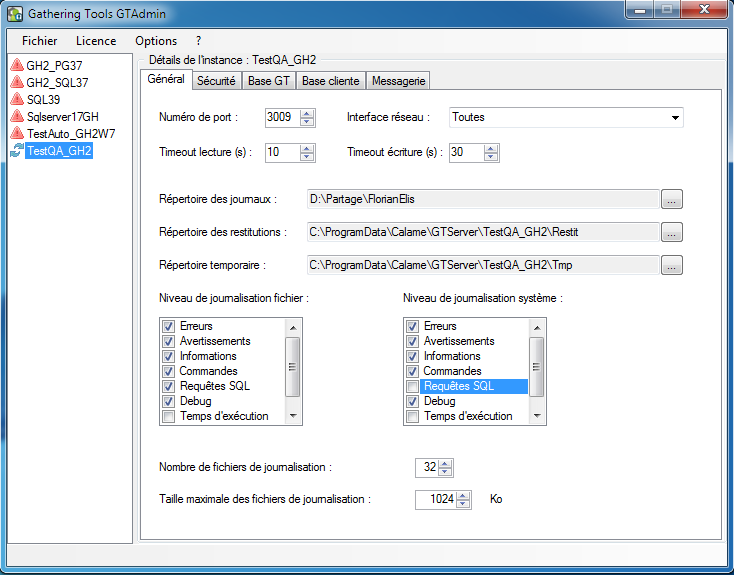 L’instance est en service (reconnaissable par ses 2 flèches vertes circulaires)